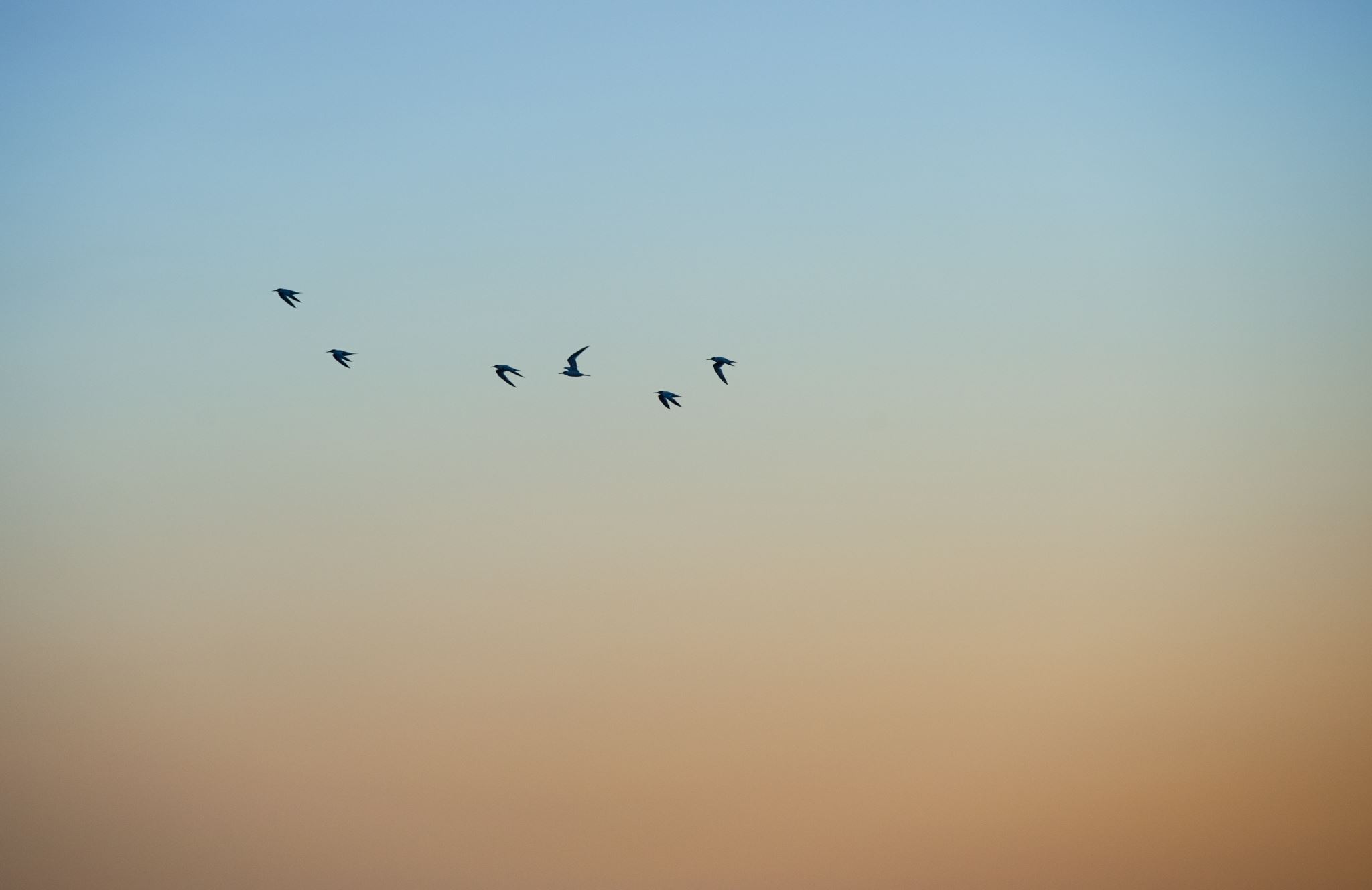 Incorporating Universal Design Principles and Evidence-Based Practices
To construct ADA Compliant Online Learning Environments in Higher Education
Universal Principles
Accessibility
Source: Encore
Curriculum Delivery
Source: Wikiversity
Student Demonstration
Source: Wright, “Take Your Pick!”
Assessment Methods
Source: University of Leicester Learning Institute